THE OTHER SENSORY SYSTEMS
Ni Luh Putu Stephanie
		Tami Nuryanti
		Rahma Dina Zuldha
AUDITION
Gelombang suara terdapat pada air, udara, dan media lainnya.
Gelombang suara : memiliki amplitudo dan frekuensi.
Amplitudo  tinggi gelombang
Frekuensi  jumlah getaran per detik.
Loudness : sensasi yang berhubungan dengan amplitudo, tetapi bukan amplitudo.
Pitch : persepsi yang berkaitan dengan frekuensi.
STRUCTURE OF THE EAR
Telinga  dibagi menjadi 3 bagian :
Telinga luar
Telinga tengah
Telinga dalam
Telinga luar : pinna (daun telinga)
  membantu penentuan sumber suara.
 
2. Telinga tengah : membran timpani, 
            menghantarkan getaran ke oval window : tulang martil, landasan, sanggurdi.

3. Telinga dalam : koklea, skala vestibuli, skala media, skala timpani, sel rambut, saraf auditori.
PITCH PERCEPTION
Place theory :membran basilar bergetar secara sinkron dengan suara yang menyebabkan saraf auditori menghasilkan potensial aksi pada frekuensi yang sama.  
C/ : suara frekuensi 50 Hz menghasilkan 50 potensial aksi per detik.
Frequency theory : setiap area membran telah teradaptasi untuk frekuensi tertentu dan bergetar bila frekuensi tersebut muncul.
THE AUDITORY CORTEX
Korteks auditori utama (A1)
Pengorganisasian korteks auditori sangat berparalel dengan pengorganisasian korteks visual. 
Area A1 berperan pentinng untuk berimajinasi auditori. Sistem auditori membutuhkan pengalaman untuk mengembangkan sistem secara sempurna.
Kerusakan pada A1 tidak menyebabka tuli, kecuali bila kerusakan telah meluas hingga area subkorteks.
Gangguan yang dialami pada kemampuan untuk mendengar kombinasi suara ataupun suara yang beruntun.
HEARING LOSS
Tuli dibagi menjadi 2 kategori ;
1. Tuli konduktif (tuli telinga tengah)
kegagalan tulang2 telinga dalam menghantarkan getaran ke koklea
kegagalan tersebut  dapat disebabkan  oleh penyakit, 	infeksi, dan  	tumbuhya tulang yang tidak wajar di dekat 	telinga 	tengah
diatasi dengan pembedahan atau alat bantu dengar.
Dapat mendengar suara sendiri.

2. Tuli saraf (tuli telinga dalam)
Kerusakan pada koklea, sel-sel rambut dan saraf auditori
Alat bantu dengar tidak bisa mengatasi kerusakan pada saraf namun bisa membantu penderita yang kehilangan reseptor dalam koklea.
Hanya dapat mendengar frekuensi tertentu. 
Banyak yang mengalami tinitus; bunyi denging/nyaring yang terus menerus terdengar dalam telinga.
SOUND LOCALIZATION
Terdapat tiga cara lokalisasi suara :

Perbedaan intensitas suara
Perbedaan waktu kedatangan suara
Perbedaan fase
SENSASI MEKANIK
Sensasi mekanik         merespon tekanan, pembengkokan, atau distorsi lain dari reseptor.
Sensasi lain dari reseptor:
	1. Sensasi vestibula
	2. Sensasi somatis
	3. Gatal
	4. Nyeri
SENSASI VESTIBULA
Sensasi vestibula         sensasi yang mendeteksi posisi dan percepatan pada kepala, postur tubuh dan pergerakan mata.

Vestibular organ:
	1. Utrikulus
	2. Sakulus
	3. 3 kanal setengah lingkaran
STRUKTUR SENSASI VESTIBULA
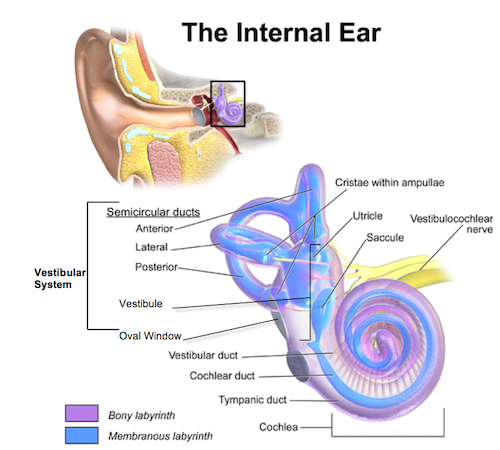 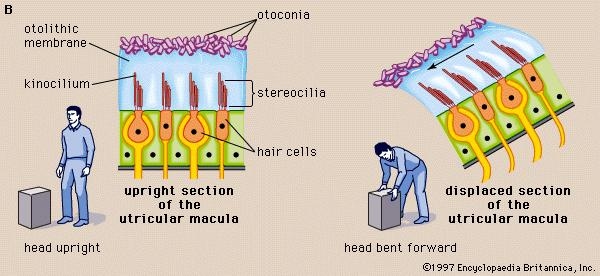 SENSASI SOMATIS
Sensasi somatis         tergantung pada variasi reseptor yang sensitif terhadap perbedaan jenis stimulasi pada kulit dan jaringan dalam.
Reseptor sensor somatis dan fungsi yang mungkin di miliki
Reseptor Sensor Somatis
Aktivitas pada lapisan luar dari sensorsomatis utama menyesuaikan terhadap apa yang manusia alami, walaupun hanya ilusi dan tidak sama dengan stimulasi sebenarnya.
Sistem Syaraf Pusat
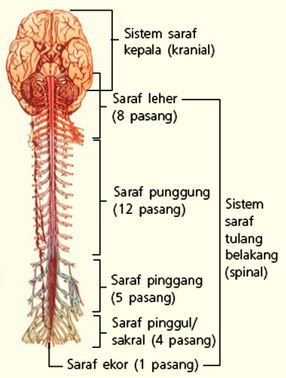 Informasi yang berasal dari reseptor yang berada di dalam kulit daerah kepala masuk ke dalam sistem saraf pusat (SSP) melalui saraf-saraf kranial.
Dermatom           area kulit yang terhubung oleh satu saraf sensorik tulang belakang
Otak mempertahankan beberapa sensor somatis paralel yang mewakili tubuh.
Nyeri
Nyeri         pengalaman yang ditimbulkan akibat dari stimulus yang berbahaya, melalui perhatian kepada hal yang berbahaya dan menyita perhatian kita.
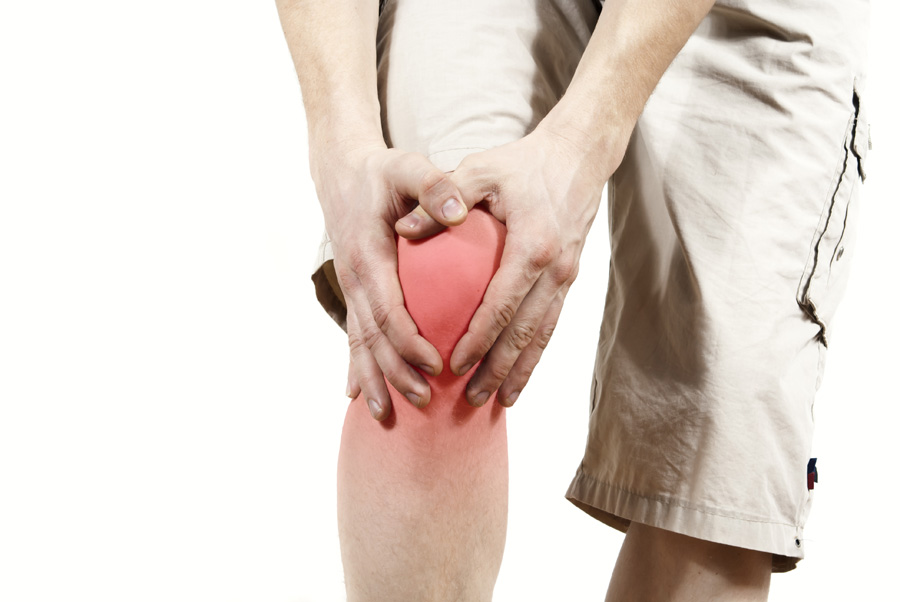 Stimulus dan Jalur Nyeri
Reseptor nyeri juga bereaksi pada asam, panas, dan kapsaisin
	- Kapsaisin: kimiawi yang ditemukan di cabai yang   		         dapat juga merangsang reseptor.
Axon nyeri melepas 2 neurotransmitter di saraf tulang belakang:
	- nyeri ringan: melepas neurotransmitte glutamat 
	- Nyeri berat: melepas neurotransmitter glutamat 			 dan zat P. (Cao et al., 1998)
Jalur Nyeri
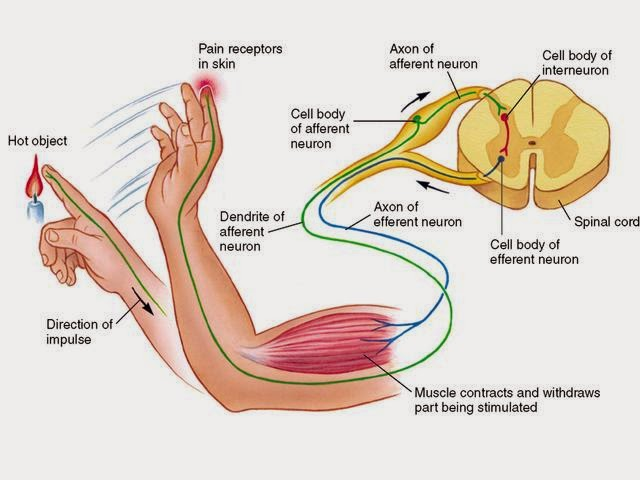 Cara Menghilangkan Nyeri
Opoid        
Endorfin: mengurangi nyeri dengan memblokir pelepasan zat P dan transmitter lain dari neuron nyeri.
Morfin: mengurangi nyeri lebih lambat setelah pembedahan.
Plasebo: pengobatan yang tidak berdampak atau penanganan palsu.
Marijuana: 
Kapsaisin: melepas zat P lebih cepat sehingga kemampuan neuron menghantarkan nyeri menurun.
Gatal
Rasa gatal di hasilkan oleh Histamin.
	- Histamin akan  	 	 	  mengeksitasi akson pada 	  jalur tersebut
Gatal berguna untuk menggaruk daerah yang teriritasi pada kulit.
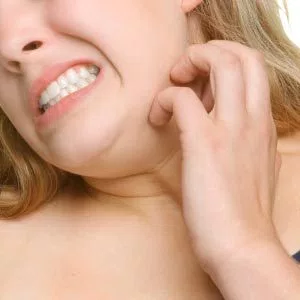 Saat dokter gigi memberimu novokain sebelum mengebor gigi, bagian wajah mati rasa. Satu jam kemudian, saat obat mulai hilang, kamu akan merasakan gatal pada bagian yang mati rasa. Tapi saat digaruk tidak ada rasa apapun. 
Itu di sebabkan novokain lebih cepat hilang pada gatal dari pada nyeri.
The Chemical Senses
Chemical Coding
Taste (Cita rasa)
Mekanisme dari reseptor cita rasa
Olfactory (Penciuman)
Feromon
Sinestisia
Chemical Coding
Across-fiber pattern code
Labeled-line code
or
Taste (Cita Rasa)
Rasa mengacu pada rangsangan taste buds, reseptor yang ada di lidah.
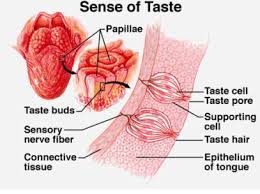 Reseptor cita rasa mamalia terletak di taste buds, yang berlokasi di papilla pada permukaan lidah
Kinds of Taste Receptors
Mekanisme dari reseptor cita rasa
Rasa Asin
Manis, Pahit, Umami
Rasa Asam
Reseptor hanya merespon ion natrium yang melewati membrane di lidah.
Reseptor menanggapi stimulus dengan menghalangi ion kalium.
Setelah mengikat molekul ke salah satu reseptor, reseptor tersebut mengaktifkan G-Protein yang melepaskan pesan ke dua ke dalam sel.
Rasa pahit tidak hanya memiliki 1 reseptor tapi memiliki 25 reseptor.
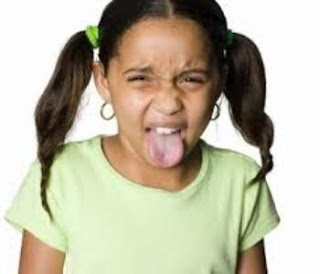 Pengkodean rasa di otak
Informasi dari reseptor yang berada di dua pertiga bagian anterior lidah dibawa ke otak melalui korda timpani, cabang dari saraf kranial ke tujuh (saraf wajah).
Informasi dari bagian posterior lidah dan tenggorokkan diteruskan melalui cabang saraf kranial ke kesembilan dan kesepuluh.
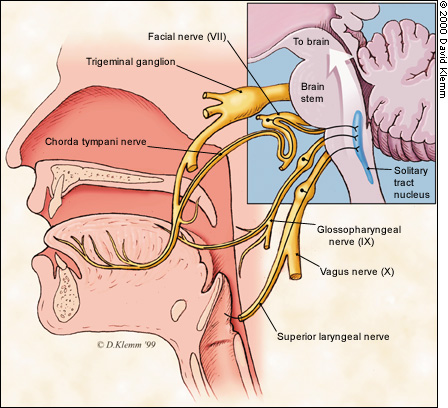 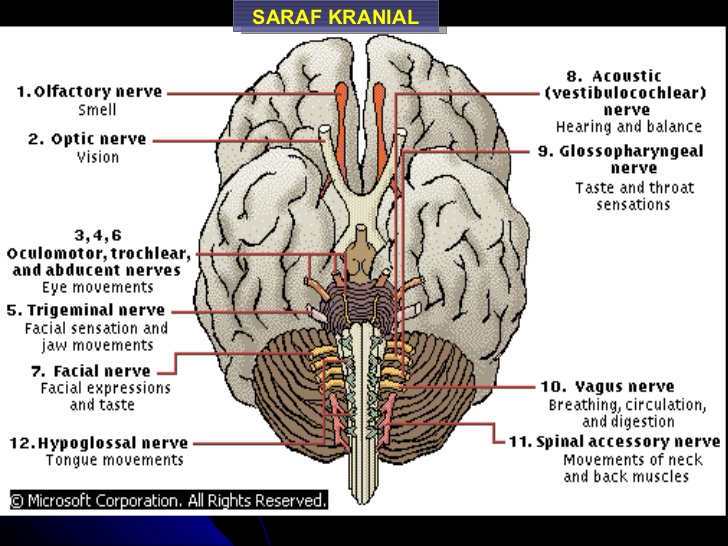 Olfaction (Penciuman)
Neuron yang memungkinkan untuk mencium bau adalah sel penciuman.
Telah teridentifikasi adanya sekelompok protein dalam reseptor penciuman.
Setiap protein melintasi membran sebanyak tujuh kali dan setiap protein memberikan respons terhadap satu zat kimia (molekul bau) yang berada diluar sel dengan memicu perubahan dalam G- Protein di dalam sel kemudian memancing kegiatan zat kimia yang menyebabkan aksi potensial.
Mengirim bau ke Otak
Ketika reseptor penciuman dirangsang, akson membawa impuls ke olfactory bulb. Olfactory bulb mengirim akson ke area penciuman di korteks serebral.
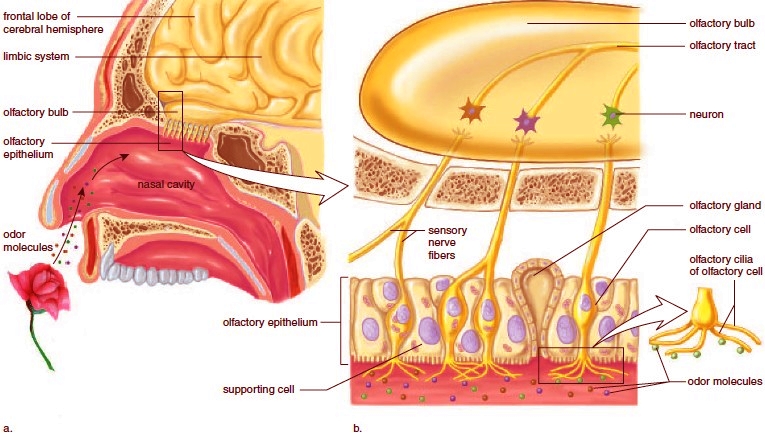 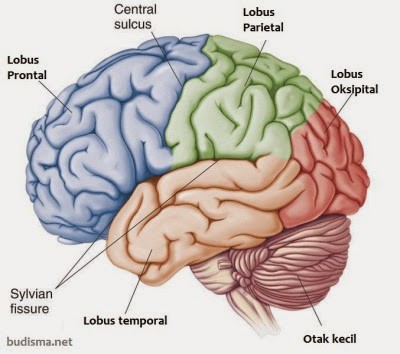 Neuron penciuman yang ada di korteks serebral merespon kepada pola yang rumit, seperti berry atau melon. Korteks belajar dari pengalaman dan menjadi lebih mahir dalam membedakan antara bau yang terkait tetapi yang dikenal.


Tidak seperti reseptor penglihatan dan pendengaran yang bersama kamu selama hidupmu, reseptor penciuman memiliki waktu bertahan hanya selama lebih dari satu bulan. Kerika otak memproduksi sel yang baru untuk menggantikan mereka, sel yang baru menjadi sensitive pada bau zat kimia yang sama seperti sel yang mereka gantikan, dan mereka mengirim aksonnya ke target yang sama.
Pheromoes (Feromon)
Feromon  	



Contoh: ketika kamu memiliki anjing betina yang belum dikebiri, kapan pun dia sedang dalam masa suburnya, bahkan ketika kamu menguncinya di dalam rumah, halamanmu menarik anjing jantan yang berada di lingkunganmu untuk berkeliaran bebas.
zat kimia yang dikeluarkan oleh hewan yang dapat mempengaruhi perilaku hewan lain dari spesies yang sama, terutama perilaku seksual.
Vemeronasal organ (VNO)



Setiap VNO hanya merespon 1 zat kimia yaitu feromon, tetapi tidak untuk zat kimia lainnya.
Contoh:  Ketika kamu berada di sebuah ruangan yang berbau wangi pada awalnya tapi tidak beberapa menit kemudian. Karena reseptor penciumanmu tidak menanggapi bau yang sama terus menerus atau menanggapi baru, lain halnya dengan VNO yang hanya menanggapi bau yang sama terus menerus.
merupakan sekumpulan reseptor yang terletak dekat, tetapi jauh dari reseptor penciuman.
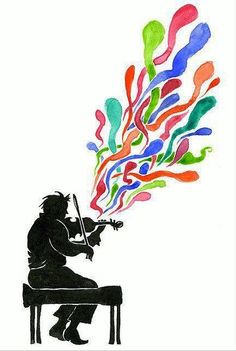 sinestisia
Keahlian dari satu rasa dalam menanggapi rasa yang berbeda
Seseorang mungkin akan melihat tabung ungu saat mendengarkan saksofon
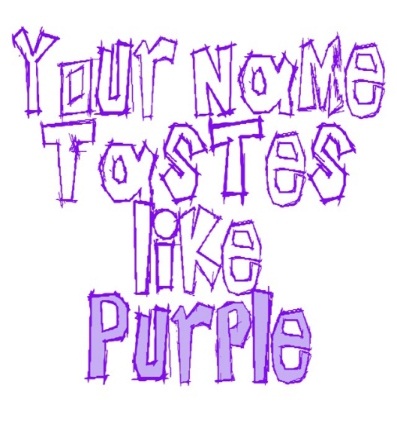